4.3 - Newton’s Second Law
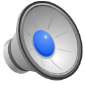 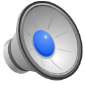 Newton’s Second Law
A body accelerates when acted upon by a net external force.
The acceleration is proportional to the net force and is in the direction which the net force acts.  
a = Force/Mass
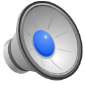 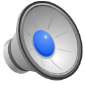 Newton’s Second Law
∑F = ma 
where ∑F is the net force measured in Newtons (N)
m is mass (kg)
a is acceleration (m/s2)
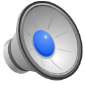 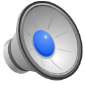 Units of force
Newton (SI system)
1 N  = 1 kg m /s2
1 N is the force required to accelerate a 1 kg mass at a rate of 1 m/s2
Pound (British system)
1 lb = 1 slug ft /s2
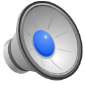 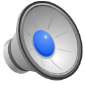 Working 2nd Law Problems
Draw a force or free body diagram.
Set up 2nd Law equations in each dimension.
	SFx = max  and/or    SFy = may
Identify numerical data.
     x-problem and/or y-problem
Substitute numbers into equations.
     “plug-n-chug”
Solve the equations.
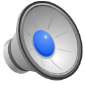 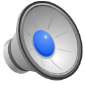 Sample Problem
In a grocery store, you push a 14.5-kg cart with a force of 12.0 N. If the cart starts at rest, how far does it move in 3.00 seconds?
 m = 14.5 kg, SF = 12 N, t = 3 s, vo = 0 m/s a= ?
 x = ?
 x = vot + ½at2          
Need to find ‘a’, use SF = ma (a = F/m)
 x = (0)(3) + ½(12N/14.5 kg)(3)2
 x =  3.72 m
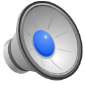 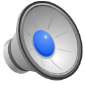 Sample Problem
A catcher stops a 92 mph pitch in his glove, bringing it to rest in 0.15 m. If the force exerted by the catcher is 803 N, what is the mass of the ball?
vo = 92 mph = 41.1 m/s, v = 0 m/s,  x = 0.15 m, SF = 803 N
m = ?
m = SF/a   need to find ‘a’, use v2 = vo2 +2ax
a= 5630 m/s/s
F = ma = (m = F/a)
m = (803 N)/(  5630 m/s/s )
m = .14 kg
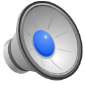 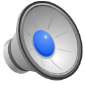 Sample Problem
A 747 jetliner lands and begins to slow to a stop as it moves along the runway. If its mass is 3.50 x 105 kg, its speed is 27.0 m/s, and the net braking force is 4.30 x 105 N
	a) what is its speed 7.50 s later?
 m = 3.50 x 105 kg, vo = 27 m/s, SF= -4.30 x105 N   t = 7.5 s
v = ?
v = vo + at        need to find ‘a’, use SF = ma 
v = 27 m/s + (   -1.23 m/s/s  )7.5 s
v = 17.7 m/s
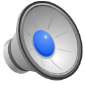 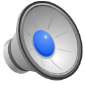 b) How far has it traveled in this time?
 x = ?
 x = vot + ½at2
 x = 27.0 m/s (7.5s) + ½( -1.22m/s/s )(7.5s)2
 x =   168 m